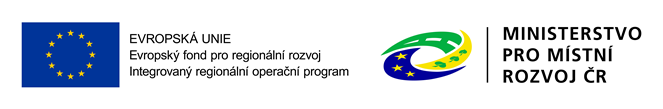 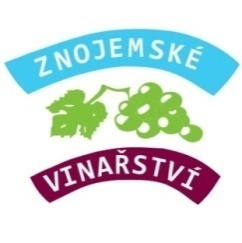 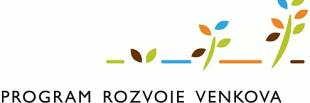 Seminář pro žadatele/příjemce
  Obecné informace a Fiche
5. výzva MAS Znojemské vinařství, z.s.k předkládání Žádostí o dotaci v rámci operace 19.2.1 
Programu rozvoje venkova na období 2014-2020
Základní informace
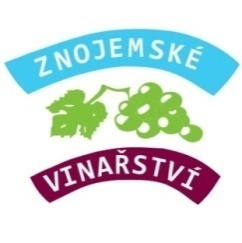 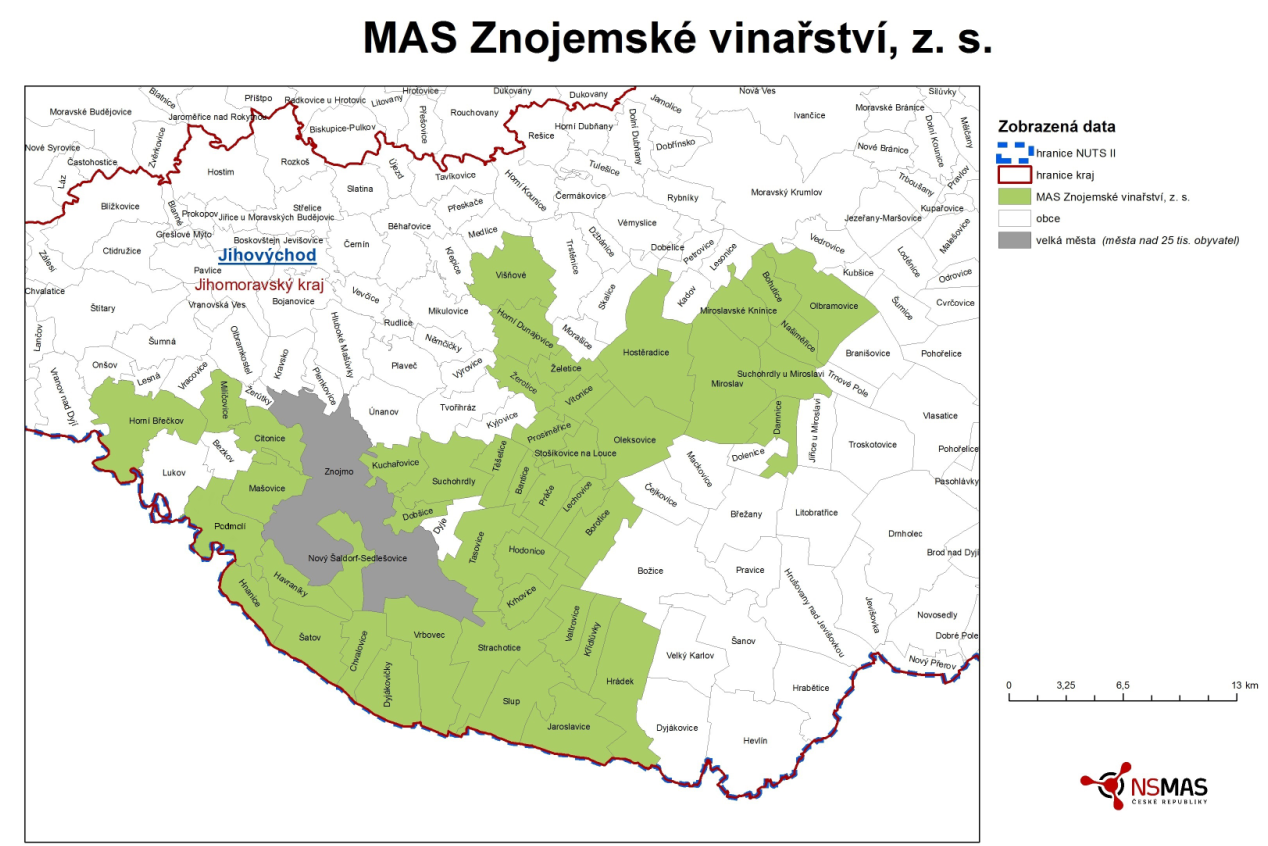 Vyhlášení výzvy: 19.3.2021

Termín příjmu žádostí na MAS: 26. 3. 2020-26. 4. 2021

Místo podání Žádostí: přes Portál farmáře

Termín registrace na RO SZIF: 24. 5. 2021

Územní vymezení: výzva MAS se vztahuje na celé území   MAS, pro které je schválená SCLLD, viz. mapka území MAS
Seznam vyhlášených Fichí vč. předpokládané alokace
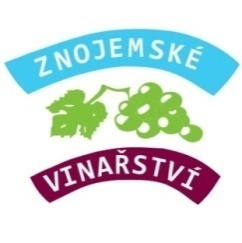 Podání Žádosti o dotaci
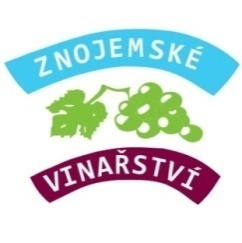 Vlastní přístup na Portál Farmáře (PF)

 Vyplněná Žádost o dotaci je společně s přílohami předávána na MAS přes PF v elektronické podobě, v termínu stanoveném ve Výzvě MAS

 O podání Žádosti o dotaci včetně příloh na MAS obdrží žadatel písemné potvrzení od MAS

 MAS zveřejní Seznam přijatých Žádostí o dotaci na internetových stránkách do 5 pracovních dní od ukončení příjmu 

Žádost o dotaci se registruje samostatně za každou Fichi 

Na jednu Fichi je v dané výzvě příjmu žádostí možné odevzdat pouze jednu Žádost o dotaci konkrétního žadatele
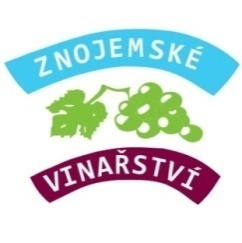 Přílohy žádosti o dotaci
V případě, že projekt/část projektu podléhá řízení stavebního úřadu, pak ke dni podání Žádosti o dotaci na MAS platný a ke dni předložení přílohy na MAS pravomocný (v případě veřejnoprávní smlouvy účinný) odpovídající správní akt stavebního úřadu (dle obecných podmínek Pravidel, kapitola 1. „Řízení stavebního úřadu“), na jehož základě lze projekt/část projektu realizovat – prostá kopie. 

V případě, že projekt/část projektu podléhá řízení stavebního úřadu, pak stavebním úřadem ověřená projektová dokumentace předkládaná k řízení stavebního úřadu v souladu se zákonem č. 183/2006 Sb., o územním plánování a stavebním řádu (stavební zákon), ve znění pozdějších předpisů, a příslušnými prováděcími předpisy – prostá kopie (lze předložit v listinné podobě).

Pokud žadatel uplatňuje nárok na vyšší míru dotace (kromě oblastí LFA) nebo se jedná o žadatele, který musí pro splnění definice spadat do určité kategorie podniku podle velikosti nebo žádá v režimu de minimis – Prohlášení o zařazení podniku do kategorie mikropodniků, malých a středních podniků podle velikosti dle Přílohy 5 Pravidel (elektronický formulář ke stažení na www.eagri.cz/prv a www.szif.cz).
Půdorys stavby/půdorys dispozice technologie v odpovídajícím měřítku s vyznačením rozměrů stavby/technologie k projektu/části projektu, pokud není přílohou projektová dokumentace předkládána k řízení stavebního úřadu v souladu se zákonem č. 183/2006 Sb. o územním plánování a stavebním řádu (stavební zákon), ve znění pozdějších předpisů, a příslušnými prováděcími předpisy – prostá kopie.

Katastrální mapa s vyznačením lokalizace předmětu projektu (netýká se mobilních strojů) v odpovídajícím měřítku, ze které budou patrná čísla pozemků, hranice pozemků, název katastrálního území a měřítko mapy (není-li součástí projektové dokumentace) – prostá kopie. 

Formuláře pro posouzení finančního zdraví žadatele, u něhož je prokázání vyžadováno (forma pdf, lze jej vygenerovat na Portálu farmáře; způsobilé výdaje, ze kterých je stanovena dotace, nad 1 mil. Kč). 
V případě nákupu nemovitosti jako výdaje, ze kterého je stanovena dotace, znalecký posudek, ne starší než 6 měsíců před podáním Žádosti o dotaci na MAS - prostá kopie.

Fotodokumentace aktuálního místa realizace projektu

Přílohy stanovené MAS (Naše MAS má stanovenou přílohu pouze pokud žadatel uplatňuje v projektu inovaci).
Postup administrace žádosti o dotaci a předání žádosti na RO SZIF
Administrativní kontrola MAS, tj. kontrola obsahové správnosti, kontrola přijatelnosti a dalších podmínek
V případě zjištění nedostatků při administrativní kontrole MAS, může být žadatel max. 2x vyzván k opravě s pevně daným termínem

Věcné hodnocení, které provádí Výběrová komise MAS
Výběrová komise MAS přiděluje body v rámci jednotlivých preferenčních kritérií a na základě bodového hodnocení stanoví MAS pořadí projektů za každou Fichi zvlášť

Schválení výběru projektů Radou spolku
MAS informuje žadatele o výši přidělených bodů společně se sdělením, zda je jeho Žádost o dotaci vybrána či nevybrána do 5-ti PD

Poté MAS vyhotoví seznam vybraných/nevybraných Žádostí o dotaci
MAS vybrané Žádosti o dotaci elektronicky podepíše, přílohy verifikuje a předá žadateli min. 3 PD před finálním termínem registrace na RO SZIF Brno, který je stanoven ve výzvě MAS

Žadatel Žádost o dotaci včetně všech příloh pošle přes svůj účet na Portálu farmáře na RO SZIF Brno nejpozději do 24.5.2021

O zaregistrování Žádosti o dotaci bude žadatel informován prostřednictvím Portálu farmáře nejpozději do 14 kalendářních dnů od finálního termínu registrace na RO SZIF stanoveného ve výzvě MAS

RO SZIF provádí závěrečné ověření způsobilosti před schválením
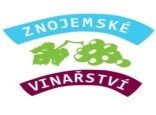 Postupy pro odvolání
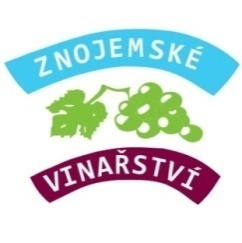 V případě, že žadatel nesouhlasí s postupem administrace na MAS nebo s bodovým hodnocením Žádosti o dotaci, může podat žádost o přezkum

Žádost o přezkum posoudí Revizní výbor a do 14 kalendářních dnů informuje žadatele o výsledku

V případě, že nedojde ke shodnému závěru MAS a žadatele, může žadatel podat písemnou žádost o přezkum postupu MAS na RO SZIF Brno
Společné podmínky pro všechny aktivity
Nákup nemovitosti – maximálně 10 % CZV ze kterých je stanovena dotace

Výdaje související s marketingem max. 100 000,- Kč

Vznik výdajů (objednávka nebo uzavření smlouvy) nejdříve ke dni podání Žádosti o dotaci na MAS, uhrazeny musí být nejpozději do data předložení Žádosti o platbu

Místem realizace projektu je území MAS

Povinnost zajistit realizaci projektu do 24 měsíců od podpisu Dohody

Archivace dokumentů min. 10 let od proplacení dotace

Povinná publicita projektu

Žadatel musí získat minimální počet bodů stanovený MAS v rámci preferenčních kritérií (40 bodů)
Vytvoření nových pracovních míst – dle Metodiky tvorby pracovních míst (Příloha 14, Pravidel 19.2.1). 
Nově vytvořené pracovní místo musí být vytvořeno nejpozději do 6 měsíců od data převedení dotace na účet příjemce; udržitelnost 3 roky (malý nebo střední podnik) / 5 let (velký podnik)

Přípustné způsoby uspořádání právních vztahů k nemovitostem
v případě stavebních výdajů, umístění podpořených strojů, technologií a vybavení: vlastnictví, spoluvlastnictví s min. 50% spoluvlastnickým podílem, nájem, pacht, věcné břemeno, výpůjčka

Finanční zdraví
 u projektů, jejichž způsobilé výdaje, ze kterých je stanovena dotace, přesahují 1 000 000,- Kč (postupuje se dle Metodiky výpočtu finančního zdraví)
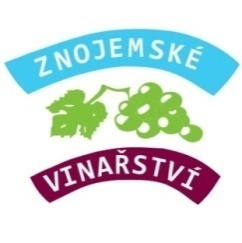 Financování projektu   I   Nezpůsobilé výdaje
Financování realizace projektu nejprve z vlastních zdrojů

Hotovostní platba do výše max. 100 000,- Kč 

Bezhotovostní platba pouze prostřednictvím vlastního bankovního účtu
Katalog stavebních prací a materiálu ÚRS
 	PRAHA a.s., RTS, a.s. nebo Callida, s.r.o.

Zakázka do 20 000,- Kč bez DPH: nákup přímo (max. do výše 100 000,- Kč bez DPH součtu těchto samostatných zakázek na projekt)

Zakázka do 500 000,- Kč bez DPH – cenový marketing (tabulka s uvedením alespoň 3 dodavatelů)

Zakázka rovna nebo vyšší  500 000,- Kč bez DPH: výběrové řízení (žadatel postupuje dle Příručky pro zadávání veřejných zakázek)
Pořízení použitého movitého majetku

Nákup zvířat, jednoletých rostlin a jejich vysazování, osiv, hnojiv …

Daň z přidané hodnoty u plátce DPH za předpokladu, že si mohou DPH nárokovat u finančního úřadu

Prosté nahrazení investice

Kotle na biomasu a bioplynové stanice

Závlahové systémy a studny včetně průzkumných vrtů

Výdaje a zpracování produktů do včelařství, rybolovu. Akvakultury

Obnovu a oplocení vinic a sadů

Některé technologie pro zpracování vinných hroznů

Nákup vozidel kategorie L a M a N 

Pořízení technologií, které slouží k výrobě elektrické energie
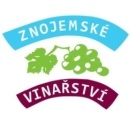 F1 Investice do zemědělských podniků
Alokace na Fichi: 773 470,- Kč
Oblast podpory
 hmotné a nehmotné investice v ŽV a RV
 investice do zemědělských staveb a technologií pro ŽV a RV a pro školkařskou produkci
 investice na pořízení mobilních strojů pro zemědělskou výrobu
 investice do pořízení peletovacích zařízení pro vlastní spotřebu v zemědělském podniku

Definice žadatele/příjemce: Zemědělský podnikatel 

Výše dotace
 50 % výdajů, ze kterých je stanovena dotace (může být navýšena o 10 % pro mladé začínající zemědělce)
Způsobilé výdaje
Stavby, stroje a technologie v živočišné výrobě,
Stavby, stroje a technologie pro rostlinnou a školkařskou výrobu,
Peletárny, jejichž veškerá produkce bude spotřebována přímo v zemědělském podniku,
Nákup nemovitosti.

Podporovány budou pouze investiční výdaje do zemědělských podniků, vzniklé nejdříve k datu podání Žádosti o dotaci na MAS.
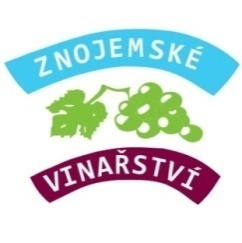 F2 Zpracování a uvádění na trh zemědělských produktů
Alokace na Fichi: 797 576,- Kč
Oblast podpory
hmotné a nehmotné investice, které se týkají zpracování zemědělských produktů a jejich uvádění na trh, monitorování, skladování atd.
Definice žadatele/příjemce
Zemědělský podnikatel 
Výrobce potravin nebo surovin určených pro lidskou spotřebu
Výrobce krmiv 
Jiný subjekt aktivní ve zpracování, uvádění na trh a vývoji zemědělských produktů uvedených v příloze I Smlouvy o fungování EU jako vstupní produkt. 
Výše dotace
35 % výdajů, ze kterých je stanovena dotace (střední podniky), (výstupní produkt nespadá pod přílohu I Smlouvy o fungování EU)
45 % výdajů, ze kterých je stanovena dotace (mikro a malé podniky)
50 % výdajů, ze kterých je stanovena dotace (výstupní produkt spadající pod přílohu I Smlouvy o fungování EU)
Způsobilé výdaje
pořízení strojů, nástrojů a zařízení pro zpracování zemědělských produktů, finální úpravu, balení, značení výrobků (včetně technologií souvisejících s dohledatelností produktů) 
výstavba, modernizace a rekonstrukce budov (včetně manipulačních ploch a bouracích prací nezbytně nutných pro realizaci projektu) 
investice související se skladováním zpracovávané suroviny, výrobků a druhotných surovin vznikajících při zpracování s výjimkou odpadních vod 
investice vedoucí ke zvyšování a monitorování kvality produktů 
investice související s uváděním vlastních produktů na trh včetně marketingu (např. výstavba a rekonstrukce prodejen, pojízdné prodejny, stánky, prodej ze dvora, vybavení prodejen apod.) 
pořízení užitkových vozů kategorie N1 a N2 
investice do zařízení na čištění odpadních vod ve zpracovatelském provozu 
nákup nemovitosti
F3 Podpora nezemědělských činností
Alokace na Fichi: 2 975 894,-Kč
Oblast podpory
Podporovány budou investice do vybraných nezemědělských činností dle Klasifikace ekonomických činností (CZ-NACE)
Definice žadatele/příjemce
Podnikatelské subjekty (FO a PO) - mikropodniky a malé podniky ve venkovských oblastech, jakož i zemědělci. 
Výše dotace
25 % výdajů, ze kterých je stanovena dotace – velké podniky
35 % výdajů, ze kterých je stanovena dotace – střední podniky
45 % výdajů, ze kterých je stanovena dotace – malé podniky
Podpora poskytována v režimech de minimis nebo blokové výjimky
Způsobilé výdaje
Stavební obnova (přestavba, modernizace, statické zabezpečení) či nová výstavba provozovny, kanceláře (včetně nezbytného zázemí pro zaměstnance) či malokapacitního ubytovacího zařízení (včetně stravování a dalších budov a ploch v rámci turistické infrastruktury, sportoviště a příslušné zázemí) 
Pořízení strojů, technologií a dalšího vybavení sloužícího pro nezemědělskou činnost (nákup zařízení, užitkových vozů kategorie N1, vybavení, hardware, software) v souvislosti s projektem (včetně montáže a zkoušky před uvedením pořizovaného majetku do stavu způsobilého k užívání) 
Doplňující výdaje jako součást projektu (úprava povrchů, náklady na výstavbu odstavných a parkovacích stání, oplocení, nákup a výsadba doprovodné zeleně) –max.30%
Nákup nemovitosti
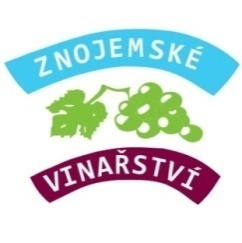 Důležité dokumenty
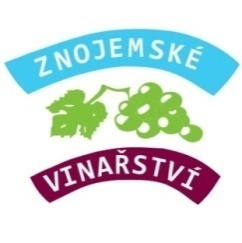 Pravidla 19.2.1 Pravidla pro žadatele, kterými se stanovují podmínky pro poskytování dotace na projekty Programu rozvoje venkova na období 2014 – 2020 (platné k 5.10.2020) (http://www.szif.cz/cs)

Interní postupy MAS Znojemské vinařství pro Programový rámec PRV

Příručka pro zadávání veřejných zakázek - verze 5 (http://www.szif.cz/cs/prv2014-verejne-zakazky)

Příručka pro publicitu - verze 5 (6. 8. 2019)
	(https://www.szif.cz/cs/prv2014-pravidla)

Generátor nástrojů povinné publicity: https://publicita.dotaceeu.cz/gen/krok1 (plakát A3 nebo informační deska u podpory do 50 tis. EUR)